America & Imperialism
America as a World Power
Objectives
Identify the causes and effects of the Philippine-American War
Explain the purpose of the Open Door Notes in China
Describe the Roosevelt Corollary, Dollar Diplomacy, & Moral (Missionary) Diplomacy
The Philippines
How did the U.S. get involved?
2nd front during the Spanish-American War
Saw it as a part of an American overseas empire
Coaling stations (Factor #?)

How did the Filipinos first view the Americans?
As liberators and allies
The Philippine-American War(1899-1902)
Causes
The Treaty of Paris (1898)
$20 million for the Philippines
President McKinley installed a colonial government
The Filipinos resisted American rule
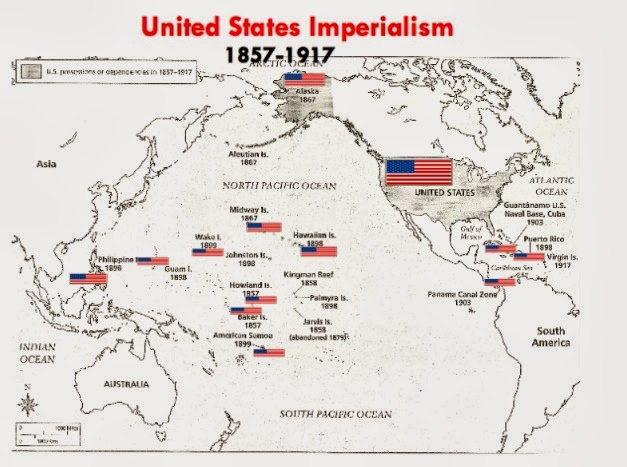 The Philippine-American War(1899-1902)
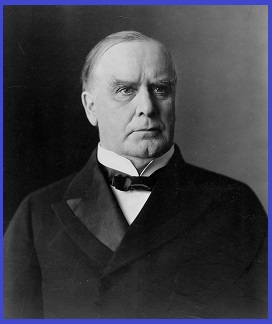 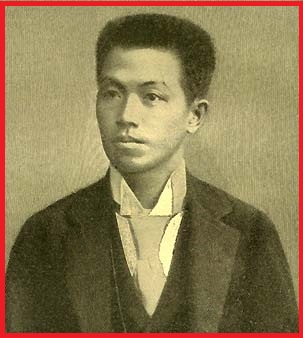 “They (the Filipinos) are
				unfit for self-government”

(Factor #?)
Effects
Aguinaldo was captured in 1901
5,000+ U.S. casualties vs. 200,000+ Filipino casualties
Remained a U.S. territory until 1946
The Open Door Notes
Why was China
important?

(Factor #?)
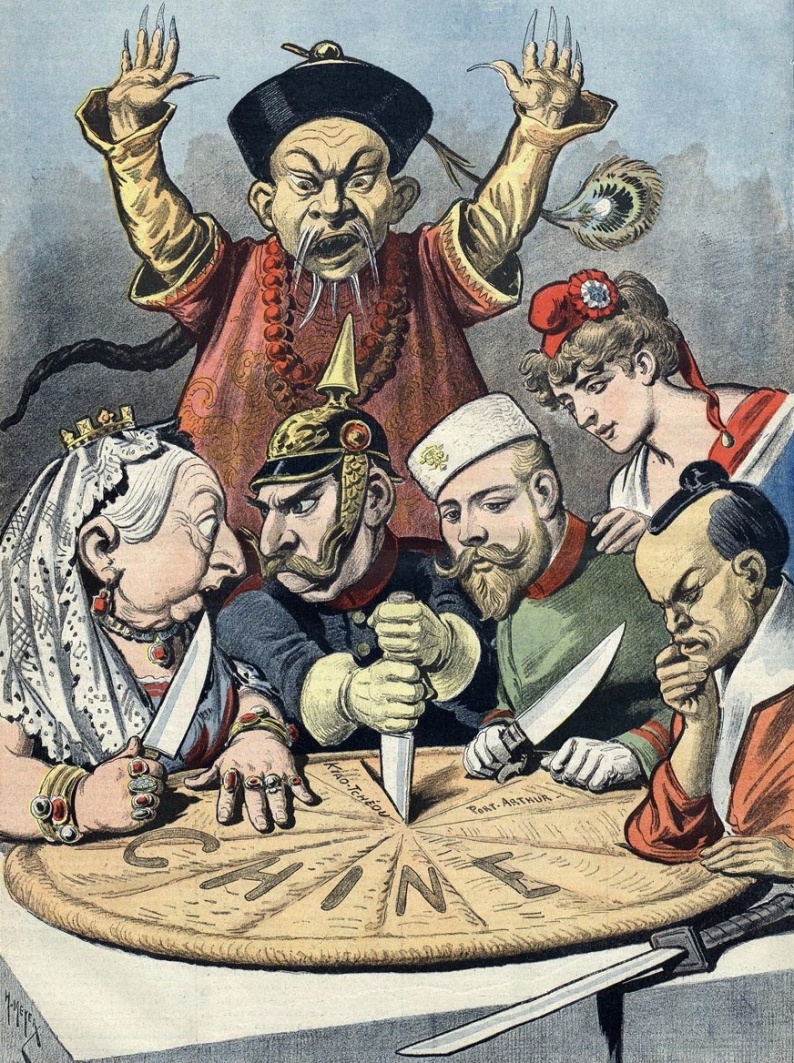 The Open Door Notes
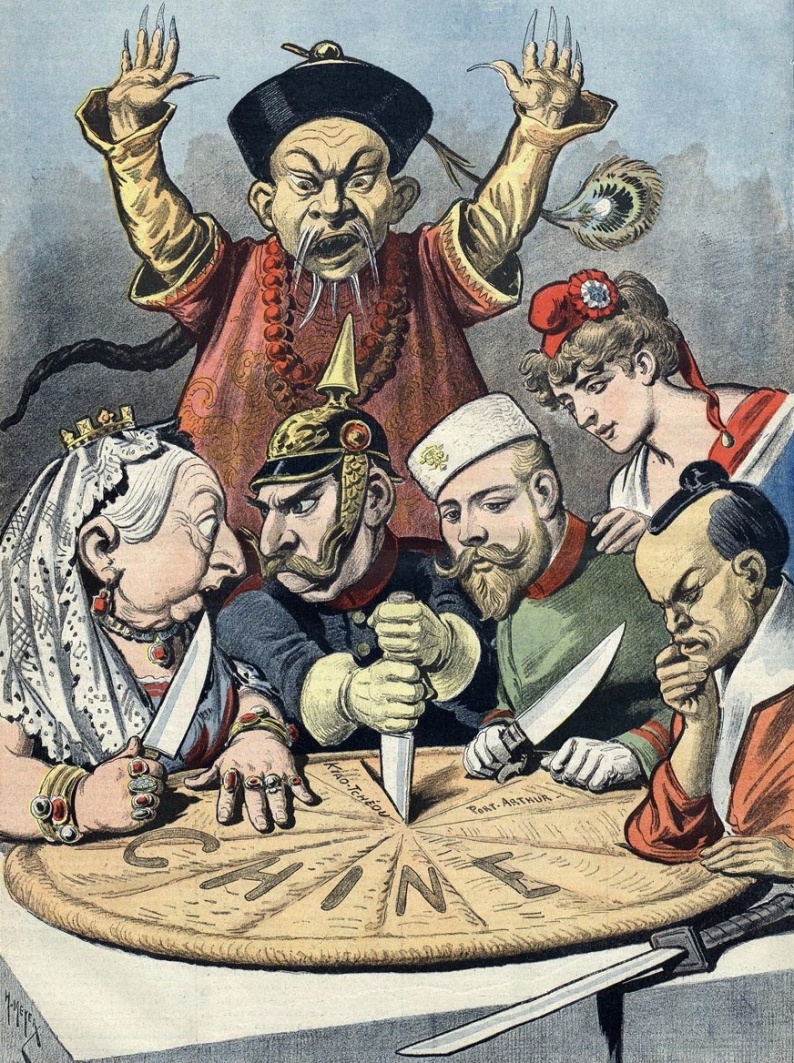 Whose door?
China
Secretary of State John Hay
sought to create an equal 
	market for all to trade in China

ordered European powers 
	and Japan not to annex any 
	Chinese territory 

How did we plan to enforce it? (Factor #?)
The Boxer Rebellion (1900)
Who were the Boxers?
Hated foreigners. Why? (Factor #?)
Opposed Christianity, the ruling Qing Dynasty, and “foreign devils”

Hundreds of missionaries and foreigners were killed

Eight-Nation Alliance troops put down the rebellion

Thousands of Chinese died
The Boxer Rebellion (1900)
Eight-Nation Alliance
World Power
Theodore Roosevelt
- 	Russo-Japanese Peace Mediation
Nobel Peace Prize (1906)
Panama Canal
Connect the Atlantic and Pacific
Two ocean Navy

What was the big deal? (Factor #?)
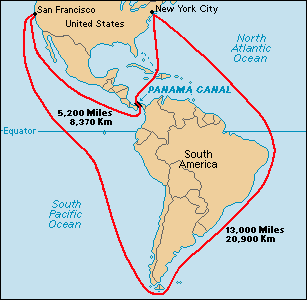 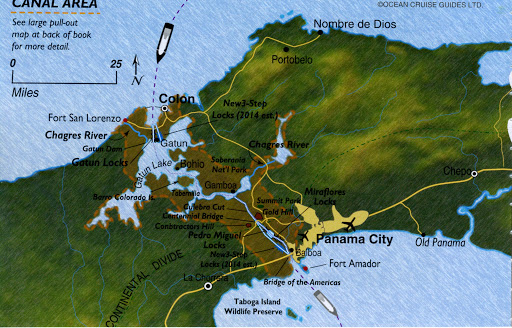 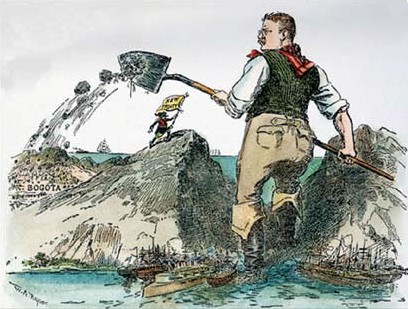 World Power
Theodore Roosevelt
Roosevelt Corollary
Extension of the Monroe Doctrine 		(Cat)
U.S. would utilize military action acting as an international police force

(Regents)

Corollary – an additional statement that follows logically from the first one
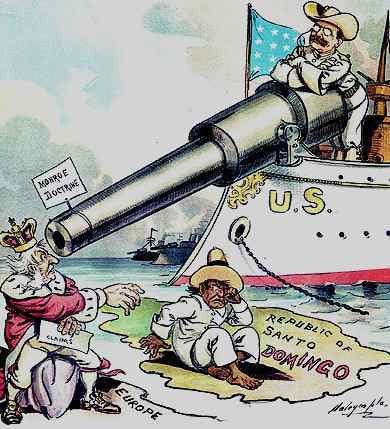 U.S. Foreign Policy (Latin America)
Roosevelt
Big Stick Policy
“Speak softly and carry a big stick.”
Intervened in Latin America to protect U.S. interests

Taft
-	Dollar Diplomacy
Maintained order in other countries by increasing U.S. investments
Gave us the justification to intervene
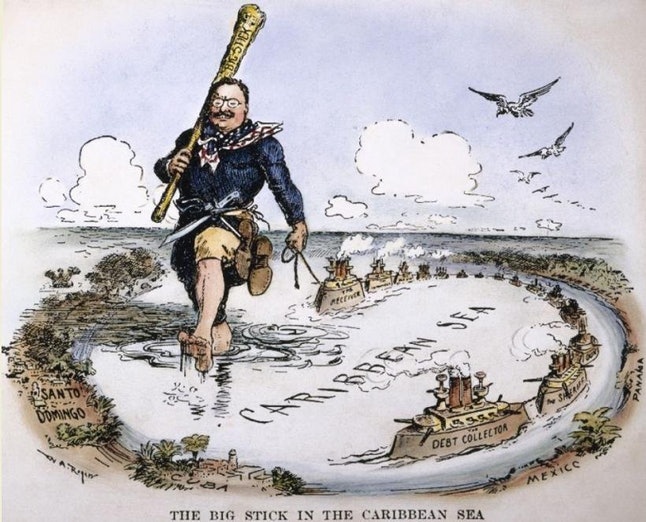 U.S. Foreign Policy (Latin America)
Wilson
- 	Moral (Missionary) Diplomacy
U.S. should model moral behavior
No trade or interaction with hostile governments
Evaluate U.S. Foreign Policy
“America has no permanent friends or enemies, only INTERESTS.”
Henry Kissinger, Secretary of State (1973-1977)

Guiding Question: Do you feel the discussed foreign policies were designed to protect American interests? How?
Present and defend your answers
Be prepared to share!